Begleiteter UmgangHilfe zur Beziehung!
Hilfe zur Erziehung?
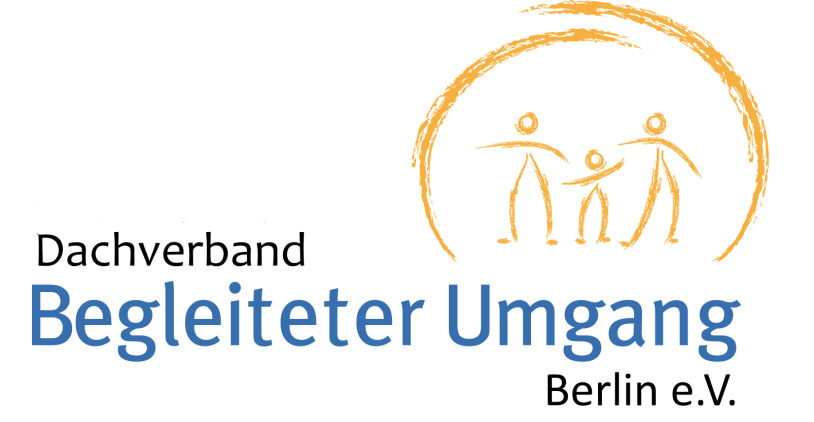 Begleiteter UmgangHilfe zur Beziehung!
Hilfe zur Erziehung?
15- jähriges Jubiläum
Helga Richter
Dipl. Sozialarbeiterin/ Sozialpädagogin
                                        Albatros gGmbH
Begleiteter UmgangHilfe zur Beziehung!
Hilfe zur Erziehung?
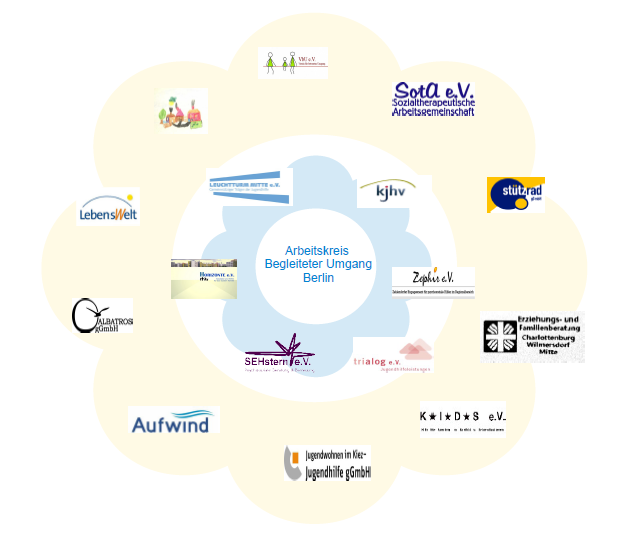 Sowie: Berlin-Brandenburger Väterinitiative e.V., IAF Verband binationaler Partnerschaften, Integratives Beratungszentrum , Kinder- und Jugendhilfeverbund e. V. Zusammenwirken im Familienkonflikt e.V.
Sprecherrat:   	Heike Lexow      SEHstern e. V.
    		Peter Thiel         Kinderland e.V.
		Waltraud Viet    Horizonte e.V.
Begleiteter UmgangHilfe zur Beziehung!
Hilfe zur Erziehung?
Fachgespräch 2001
Gespräch  im Amtsgericht Pankow/Weißensee mit Richtern, Mitarbeitern des Jugendamtes und Vertretern freier Träger
Fachgespräch 2002
 in Kooperation mit dem DPW
Rechtliche Grundlagen und Spannungsverhältnis zwischen Gericht und Jugendhilfe
Begleiteter UmgangHilfe zur Beziehung!
Inhaltlicher Fachaustausch mit Impulsreferaten zum Thema aus Sicht des Jugendamtes, der Gerichte und der freien Träger
Hilfe zur Erziehung?
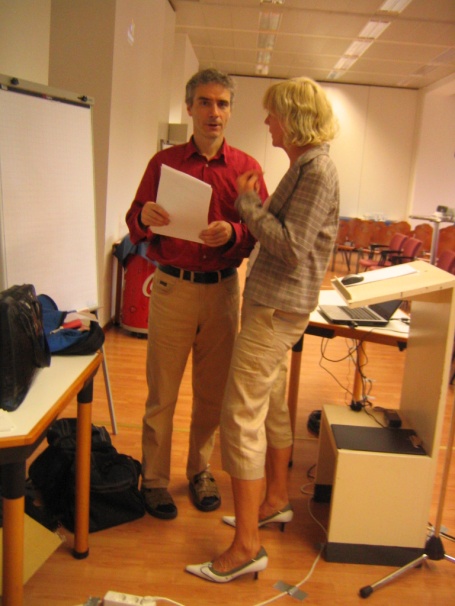 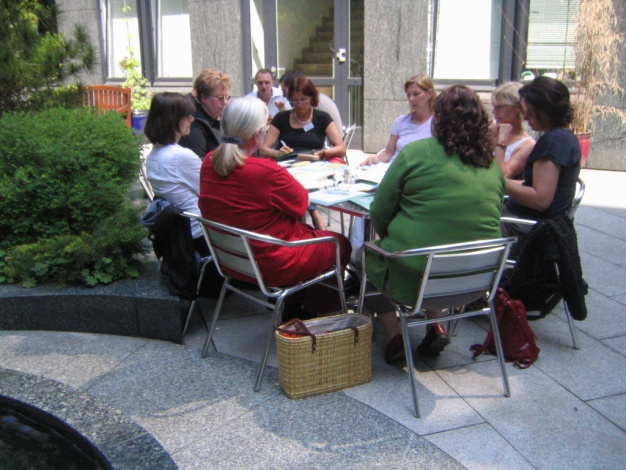 Am Nachmittag Arbeit in workshops :
Begleiteter Umgang in besonderen Fallkonstellationen sowie Erfahrungsaustausch
Begleiteter UmgangHilfe zur Beziehung!
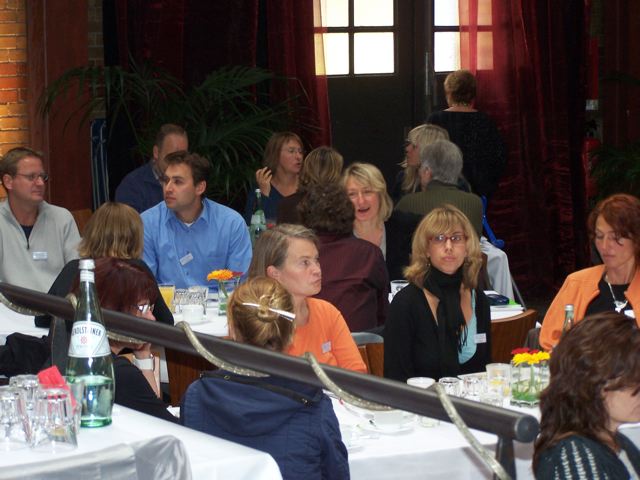 Hilfe zur Erziehung?
Begleiteter UmgangHilfe zur Beziehung!
Hilfe zur Erziehung?
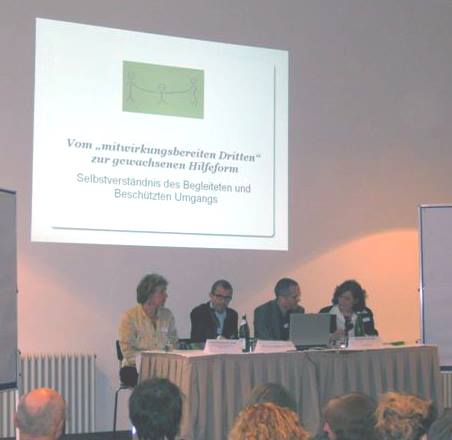 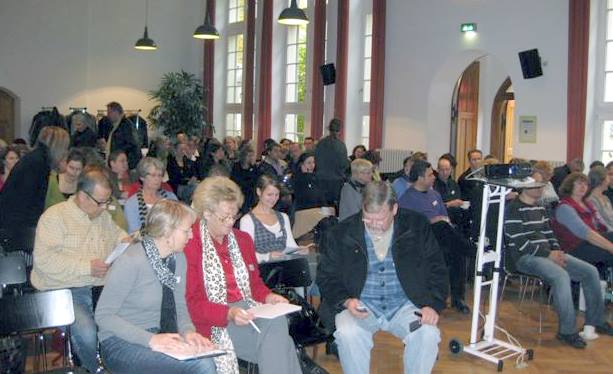 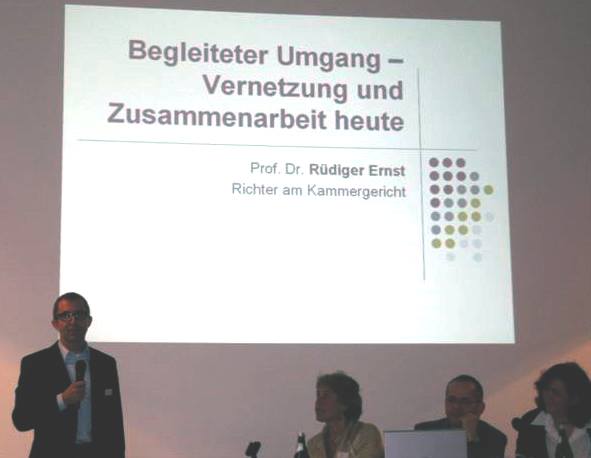 Begleiteter UmgangHilfe zur Beziehung!
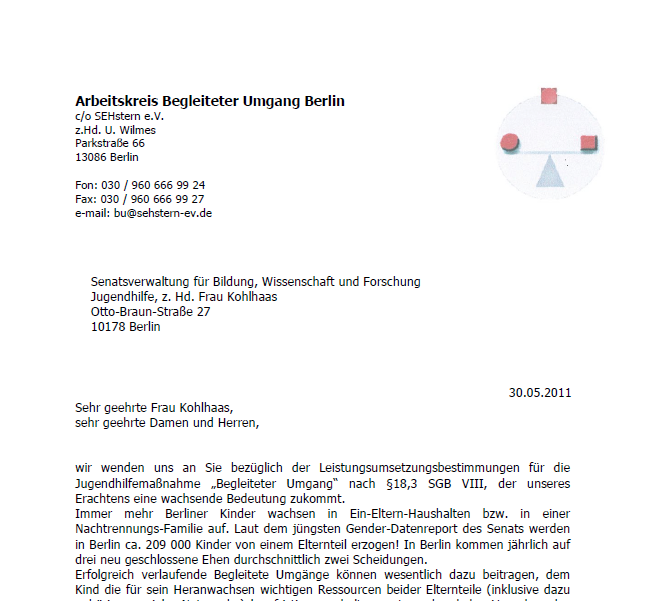 Hilfe zur Erziehung?
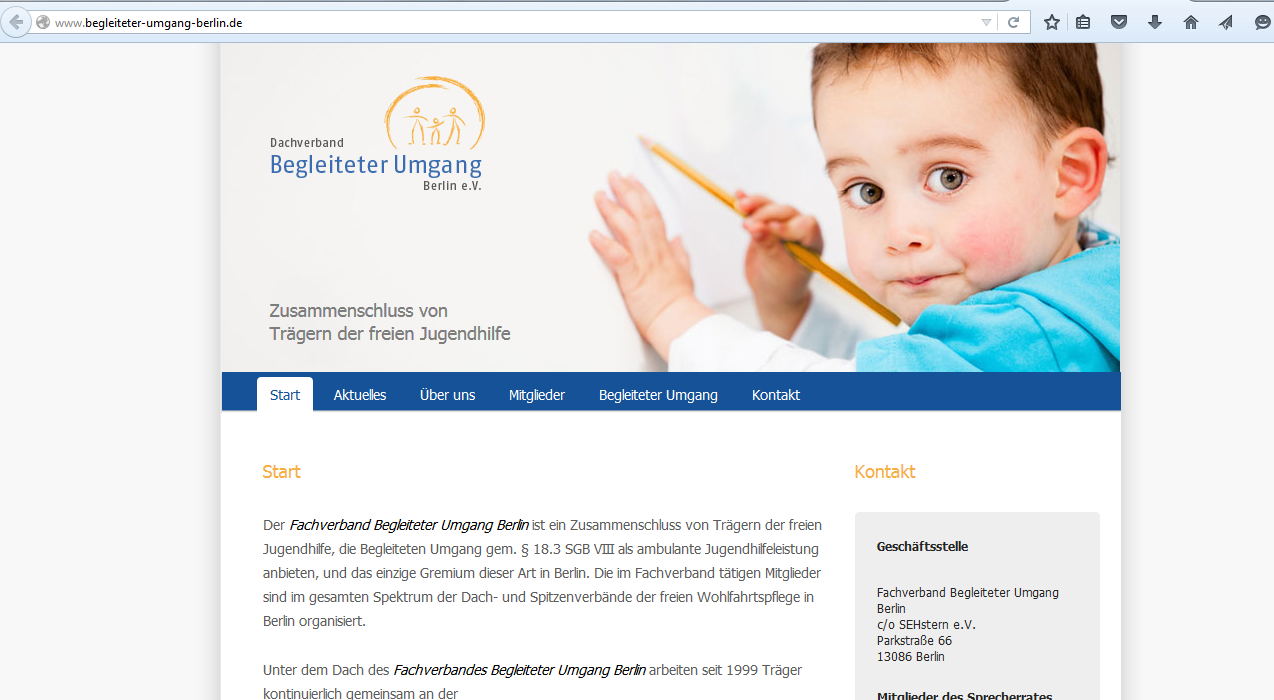 Begleiteter UmgangHilfe zur Beziehung!
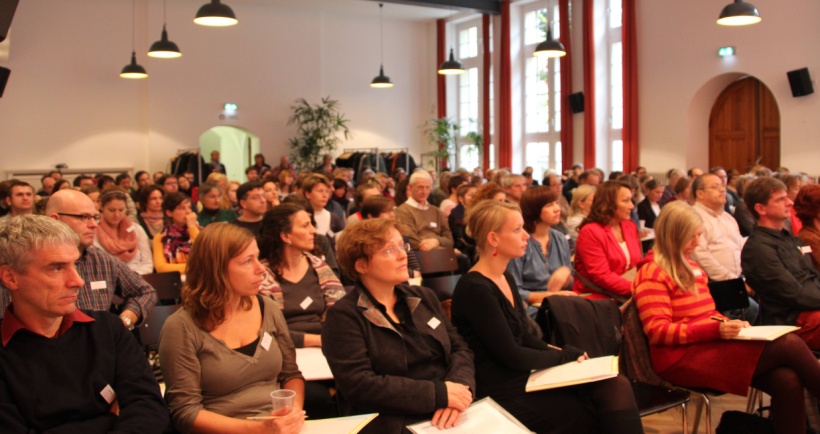 Hilfe zur Erziehung?
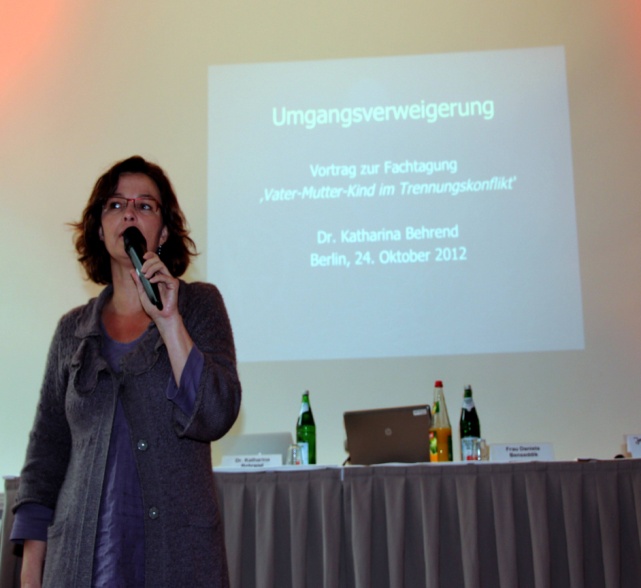 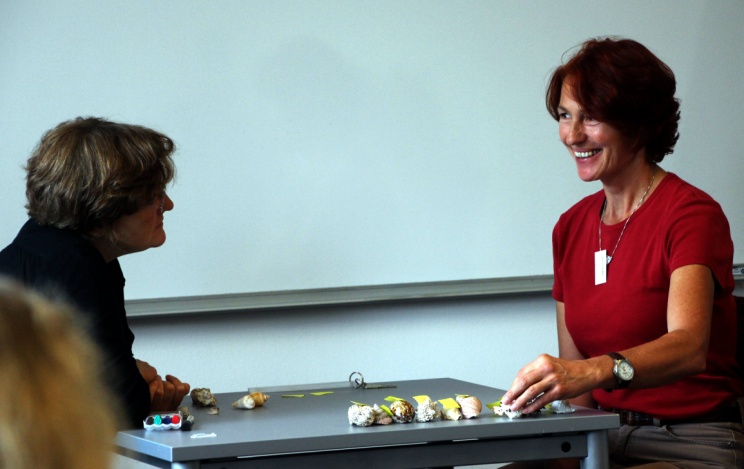 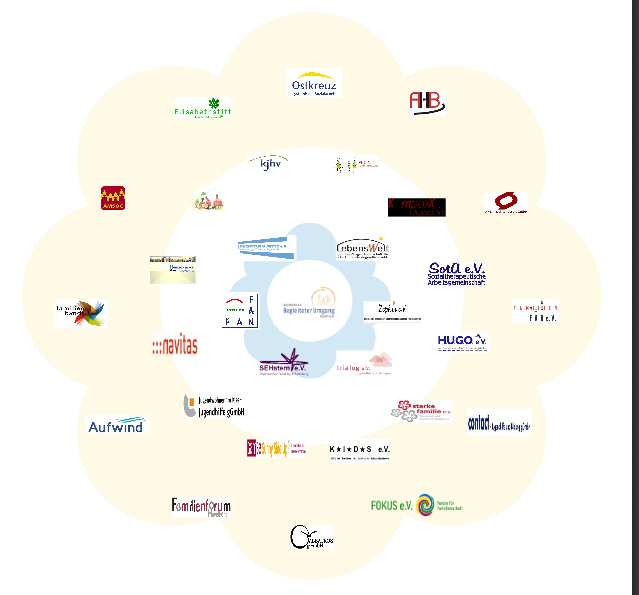 Vorstand:	 	Ute Willmes                  SEHstern e. V.
    		Daniela Bennseddik   Trialog e.V.
Begleiteter UmgangHilfe zur Beziehung!
Hilfe zur Erziehung?
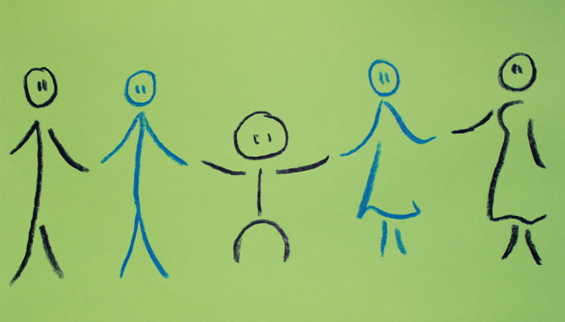 Ich danke herzlich für Ihre Aufmerksamkeit!